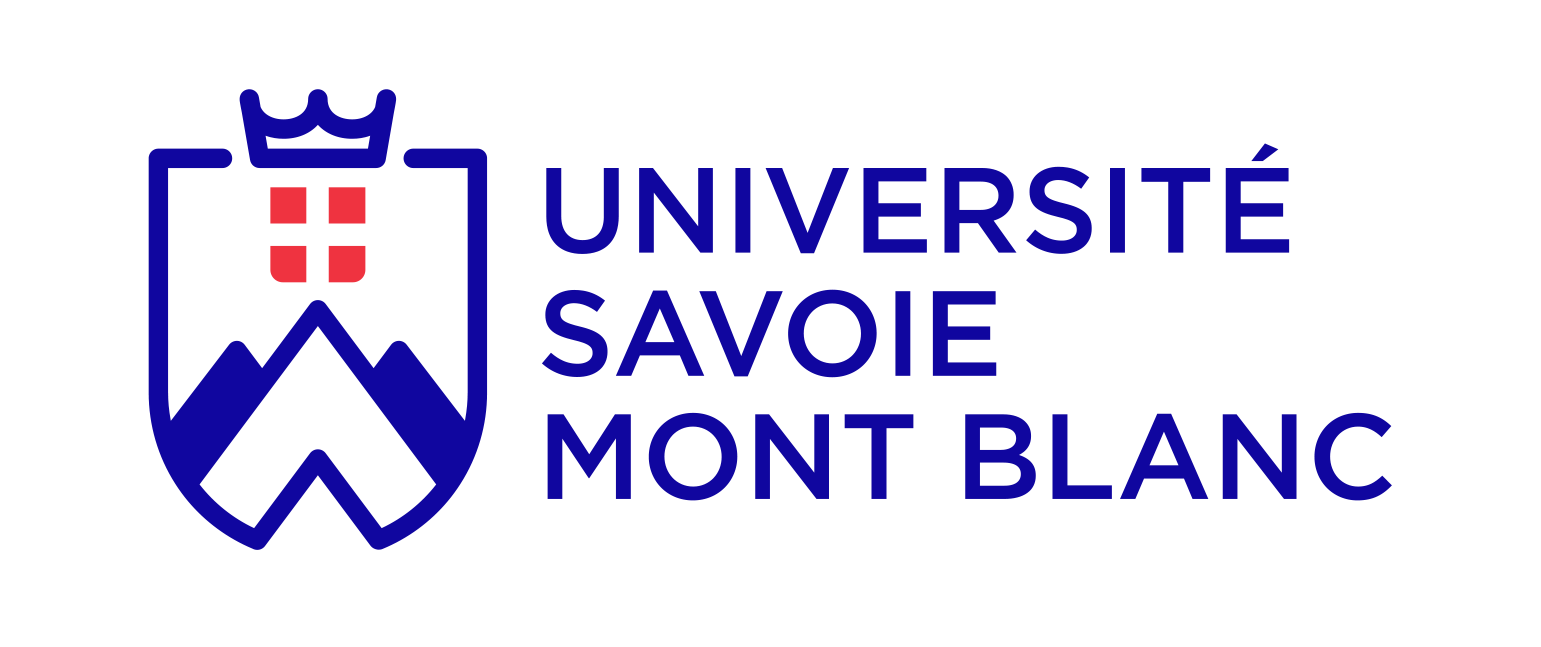 UE ou discipline Italique 20
Chapitre 1 : Normal 32Titre du cours Gras 44
Pr. Prénom NOM Normal 32
Plan du cours
Partie 1 
Partie 2
….
Objectifs pédagogiques du cours
Objectif 1
Objectif 2
…
Titre de la diapositive
Messages essentiels du cours
Message 1
Message 2
…
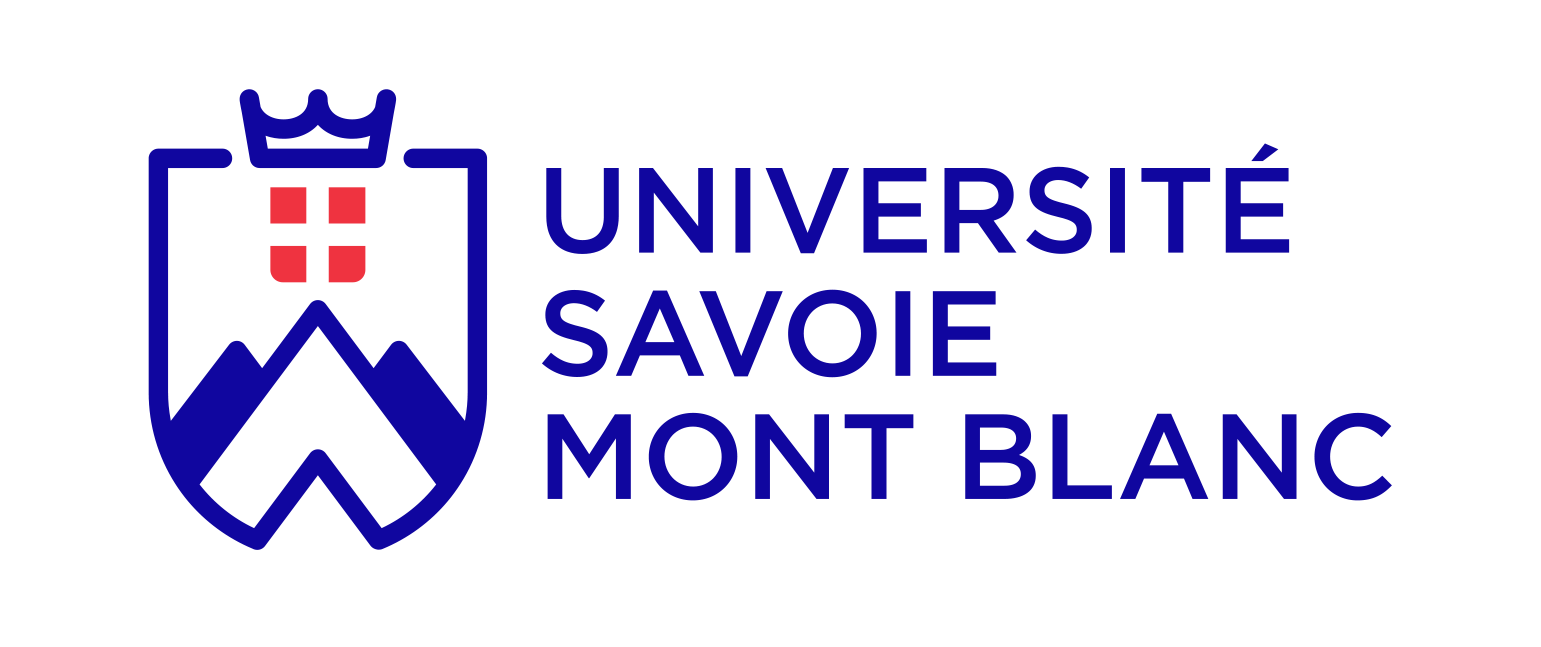 Mentions légales